Tackling the Android Challenge
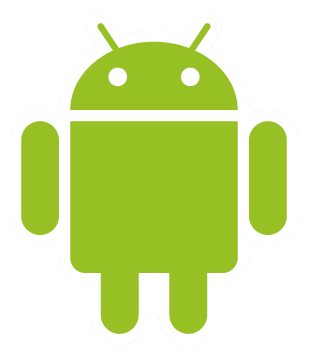 Joshua J. DrakeFirst Annual BreakpointOctober 17th 2012
[Speaker Notes: EHLO]
Overview
About Josh
Goals
Survey
Background
Ecosystem
Patching
Disclosure
Attack Surface
Tools
Exploitation
Hardening
Recommendations
Conclusions
[Speaker Notes: This is what we’re going to cover in the next 40 minutes or so… 

I won’t be covering Android Application security topics like Intents, Content Providers, Broadcast Receivers, and such. 

Still, If you have a question about that stuff, I’ll do my best to answer them.]
About the Presenter
Joshua J. Drake, aka jduck
Senior Research Scientist with Accuvant LABS
Former                              Lead Exploit Developer
Researching Linux security since 1994 (1.1.59)
Researching Android security since Droid 1 (2009)
Consulted for a major Android device OEM
Presented a working Android ICS 4.0.1 browser exploit at BlackHat USA 2012
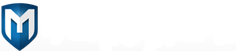 [Speaker Notes: Binary/Source Audit, Reverse Engineering
Vulnerability Discovery & Exploitation
Currently focused heavily on Android research]
Goals
Improve Android security
Improve security awareness
Provide motivation ;-)

Enable other researchers to do their thing
Summarize information from many sources
Improve the tool-chain
[Speaker Notes: Improve security awareness
Point out weaknesses when discovered
Spread the word about weaknesses
Provide “motivation” to parties involved in the ecosystem]
Survey
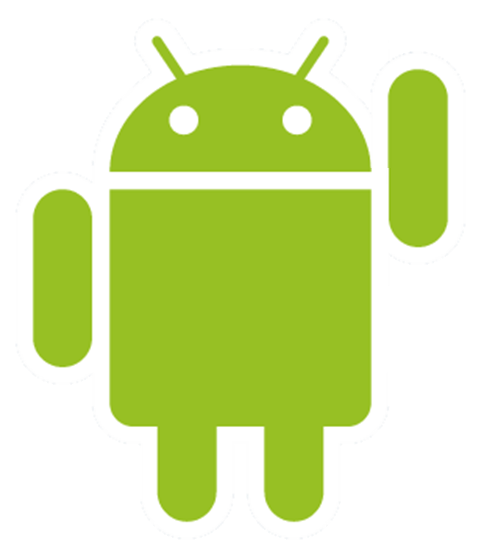 [Speaker Notes: I’d like to ask a few questions. Please don’t be shy, please answer. 

Your answers won’t be shared outside this room, but they will guide how I proceed with the rest of the talk.
It will also help me spot like-minded people to chat up later 

How many people here don’t know what Android is?
How many people have at least one Android device?
How many people have more than one?
More than 5? 10? …?

If you have one with you, keep it handy. I’ll tell you about an Easter egg in a bit!]
Background
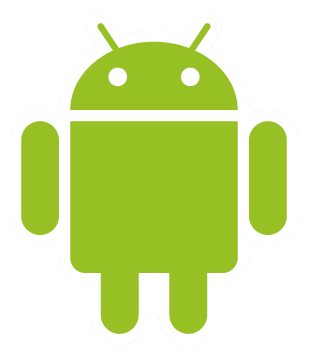 [Speaker Notes: So let’s go over some Android background…

Skip slides based on survey results]
Introduction
Smartphone operating system

Open Source (somewhat)

Linux based
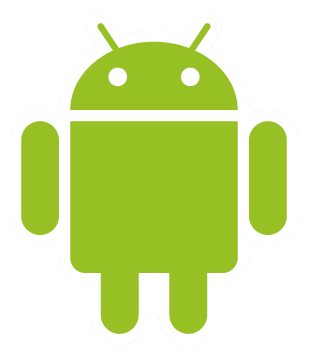 [Speaker Notes: Android is currently the most popular smartphone operating system on the planet.

Although it is often touted as being open source, this is not entirely true. More on that in a bit.

It’s based on a modified version of the Linux kernel.]
Early History
Founded in 2003

Acquired by Google in 2005

Released publicly in 2008 (HTC G1/Dream)

~ 30 releases so far
http://en.wikipedia.org/wiki/Android_version_history
http://socialcompare.com/en/comparison/android-versions-comparison
[Speaker Notes: Founded by Andy Rubin, Rich Miner, Nick Sears, and Chris White]
Version History
[Speaker Notes: This information is from Wikipedia - http://en.wikipedia.org/wiki/Android_version_history
Another great reference is - http://www.theverge.com/2011/12/7/2585779/android-history

I’m not going to read through all this, but there are couple of important things to draw from this.

First, although Android is soon celebrating its fifth birthday, it’s really only been available for 4 years.

Second, the current version is 4.1.2 – Jelly Bean. It represents the culmination of development since inception.]
Fun Fact I
Releases are named alphabetically after sweets!
Cupcake
 Donut
 Eclair
 Froyo
 Gingerbread
 Honeycomb
Ice Cream Sandwich
 Jelly Bean
 Key Lime Pie
 L??? Lollipop?
 M??? Marble Cake?
 N??? Nougat?
[Speaker Notes: Some speculative names for the future, we’ll see…]
Supported Architectures
Android supports at least 4 architectures
ARM
The Lion’s share of devices out there…
x86
Google TV devices, tablets, phones
MIPS
PowerPC
Really anything Linux will run on…
[Speaker Notes: Raise your hand if you have a MIPS, PowerPC or SuperH device…]
Fun Fact II
There’s an Easter egg –
Settings -> About Phone
Quickly tap “Android version” 4-5 times
Some are interactive (try long press, etc)
DEMO

* Doesn’t appear to work on HTC devices…
   Y U NO FUN HTC?!
[Speaker Notes: If you still have an Android device handy, feel free to try it with me.]
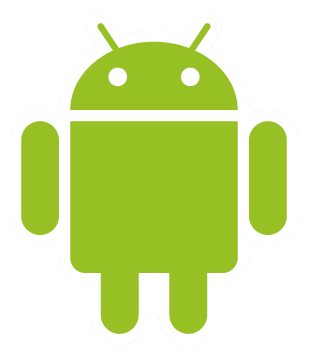 Ecosystem
It’s complicated…
Ecosystem
Understanding the Ecosystem is important

Provides perspective
Good to know who is responsible for what
Makes the complexities involved evident
Put yourself in their shoes…
Helps you put your palm on your face
Ecosystem: Groups
Six main groups
Google
Hardware fabricators
Original Equipment Manufacturers (OEMs)
Carriers
Developers
Users
All inter-dependent to varying degrees…
Ecosystem: Groups
Six main groups
Google
Hardware fabricators
Original Equipment Manufacturers (OEMs)
Carriers
Developers
Users
All inter-dependent to varying degrees…
[Speaker Notes: Google
Provides community leadership due to licensing and CTS (more on CTS in a bit)
Open source, but …
Secret in-house dev and partnerships
Releases source in batches, not live commits]
Ecosystem: Groups
Six main groups
Google
Hardware fabricators
Original Equipment Manufacturers (OEMs)
Carriers
Developers
Users
All inter-dependent to varying degrees…
[Speaker Notes: Hardware fabs
When I talk about this group, I mean the hardware platform building blocks. That is, processors, sensors, etc. The chips
Processors – Systems-on-Chip
ARM doesn’t make chips, only designs
TI OMAP, Nvidia Tegra, Samsung Exynos, Qualcomm MSMxxxxx
Various other peripherals
Radios, LCDs, sensors, gps, camera, etc
All hardware components need support in Linux
drivers, etc]
Ecosystem: Groups
Six main groups
Google
Hardware fabricators
Original Equipment Manufacturers (OEMs)
Carriers
Developers
Users
All inter-dependent to varying degrees…
[Speaker Notes: OEMs
Make devices for consumers
Attempt to customize the OS for brand loyalty or differentiation
May introduce security issues in the process
Handle integration with hardware platform
Plenty of proprietary blobs around]
Ecosystem: OEMs
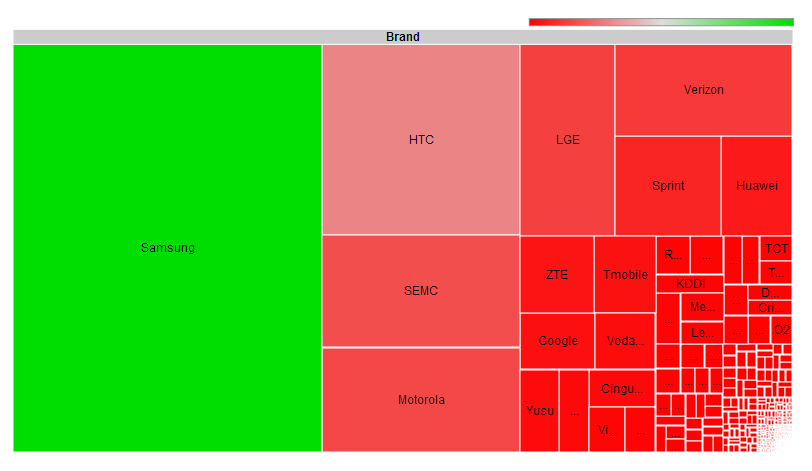 http://opensignal.com/reports/fragmentation.php
Ecosystem: Groups
Six main groups
Google
Hardware fabricators
Original Equipment Manufacturers (OEMs)
Carriers
Developers
Users
All inter-dependent to varying degrees…
[Speaker Notes: Carriers
Provide mobile voice and data services
Vodaphone, AT&T, etc
Add custom services (backup, voicemail, etc)
Add paid bloatware to devices (preloaded system apps)]
Ecosystem: Groups
Six main groups
Google
Hardware fabricators
Original Equipment Manufacturers (OEMs)
Carriers
Developers
Users
All inter-dependent to varying degrees…
[Speaker Notes: Developers
Basically 3 groups
OS developers
Kernel developers
App Developers
Android has more OS and kernel developers than Apple, but Apple has more App developers]
Ecosystem: Groups
Six main groups
Google
Hardware fabricators
Original Equipment Manufacturers (OEMs)
Carriers
Developers
Users
All inter-dependent to varying degrees…
[Speaker Notes: Users
Want a single multi-function device
PDA Functions, Camera, Internet terminal
Play games while waiting in line
Spend a lot of money on their devices
New device: 300 up front, 2 yr contract at $100/mo -> ~2500 over 2yrs]
Open Handset Alliance
OHA
Founded 2007
Mission: increased openness
Compared to mobile ecosystem before Android?
Members Android builds must be “Android Compatible”
Currently includes most vendors working with Android
[Speaker Notes: Founded in 2007

The alliance states they are for increased openness

Members are not allowed to released Android builds that are not “Android Compatible”
(more about this in a bit)

The open handset alliance currently includes pretty much all of the major Android vendors]
Ecosystem: Summary
Massive cross-organizational Bureaucracy

Everyone working with different goals
Some goals are competing
[Speaker Notes: I’m frankly amazed that they’ve gotten this far.]
Ecosystem: Summary
Provides a rich area for security research
Implicit trust between groups

Source code complexities
Creates “half-day” exploit risk
Ex: Bugs fixed in Chrome but not Android

Lengthens patch cycle
Leaves end-users unprotected
Patching
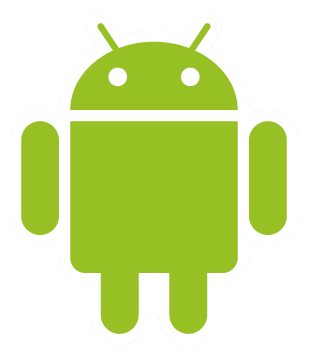 Patching: Who’s Who
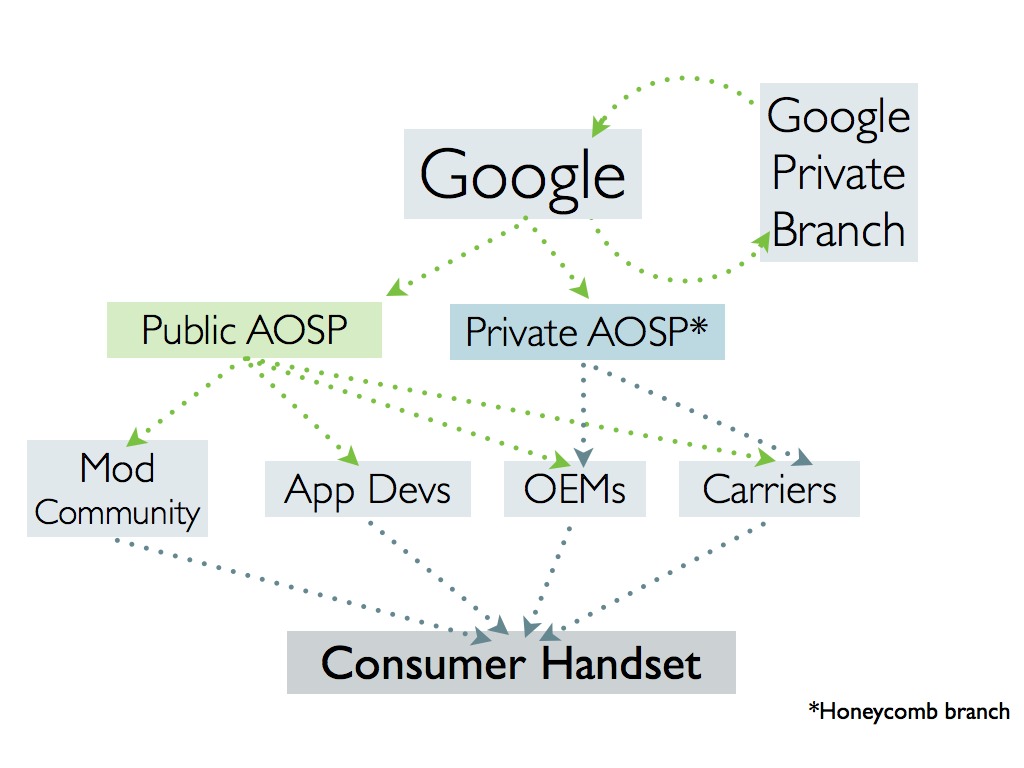 https://blog.lookout.com/blog/2011/08/04/inside-the-android-security-patch-lifecycle/
[Speaker Notes: Graph from Lookout Mobile security, shows the general who-develops-what graph.

Missing some pieces about hardware fabiractors, which would fit roughly where the blue “Private AOSP” box is..
Although that box says Honeycomb is private, the source was released sometime after this graphic was made.

Hardware people make the platform
Kernel drivers, architecture support code
Google makes the base OS and Framework
OEMs change everything
Carriers complicate the situation and add bloat
Third-party OS and Applications]
Updates
Updates for different pieces come from different places
Apps
Authors->Play Store->User
OS (via OTA)
Google->OEM->Carrier->User
Straight from Google for Nexus devices
Patching: AUA
Android Update Alliance
Required support for 18mo
But cellular contracts are 24mo!!!

Announced, but never mentioned again…

Who is even part of it?!
Patching: CTS
Android Compatibility Test Suite (CTS)
Google’s “Android Compatible” stamp of approval
Used to enforce security baselines
No known vulnerabilities
No world writable directories
etc
Continually Evolving
Tests are open source
https://blog.lookout.com/blog/2011/08/04/inside-the-android-security-patch-lifecycle/
http://blog.n0where.org/errata-to-avoiding-android-app-security-pitfa
Time to Patch
Google – Days or weeks

OEMs – Not enough information available

Carriers – Months or never
[Speaker Notes: Patching is still horrible despite, or maybe because of, CTS.
Would be great to see some data on this, so fingers can be pointed in the right direction ]
Patching: Summary
Little-to-no back-porting fixes

Again, exploits for “half-day” bugs

Users left vulnerable indefinitely

Makes Microsoft look like Angels…
Disclosure
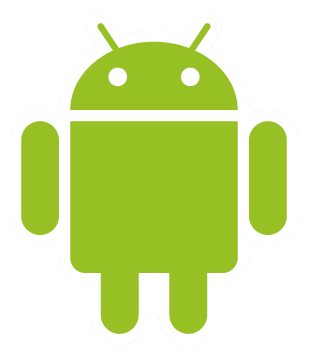 Disclosure
Practices vary…
Some full or coordinated disclosure
Researchers mostly
Some partial disclosure
Some non-disclosure

In general, there is very little visible security effort
Not even official bug bounties???
[Speaker Notes: No bug bounties, only Mobile Pwn2Own...]
Full Disclosure
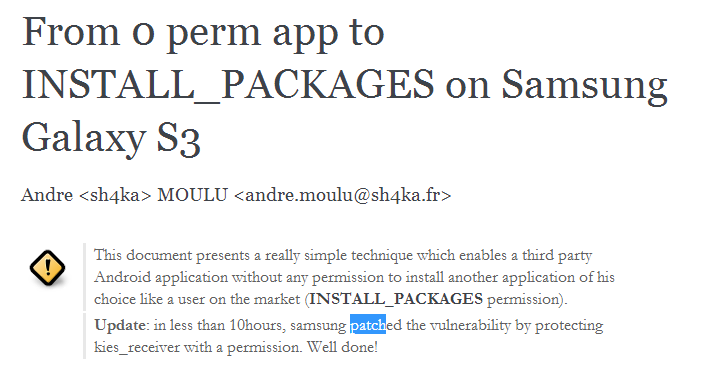 http://sh4ka.fr/android/galaxys3/from_0perm_to_INSTALL_PACKAGES_on_galaxy_S3.html
[Speaker Notes: 10 Hours! WOW!!! Nice job Samsung!]
Coordinated Disclosure
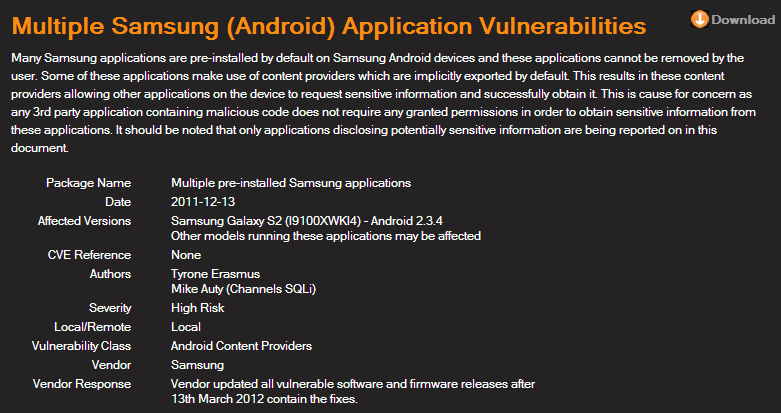 http://labs.mwrinfosecurity.com/advisories/2012/09/07/multiple-samsung-android-application-vulnerabilities/
[Speaker Notes: An example of coordinated disclosure
About 3 months, not bad but could be better]
Partial Disclosure: VZW
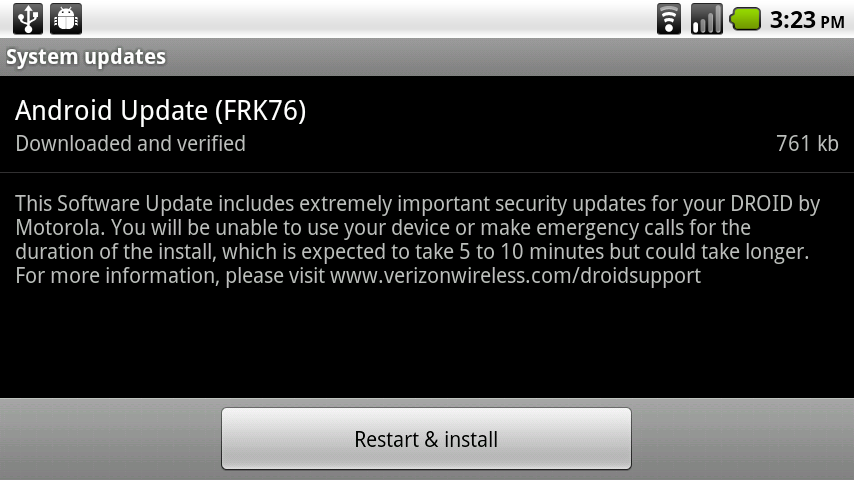 [Speaker Notes: This is a screenshot from an old school Droid… They say there are important security fixes, but they don’t tell you what they are.]
Partial Disclosure: VZW
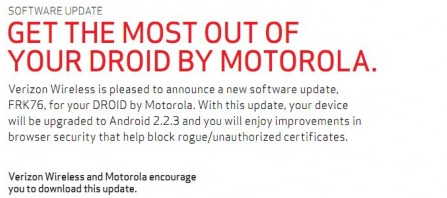 [Speaker Notes: Here is some “more information”, but still they don’t supply CVEs. Besides, I’d hardly call this a disclosure.
The security community would really like to track this stuff in much more detail than this.]
Non-disclosure?
Another example, from the recent dialer code + TEL URI issues:
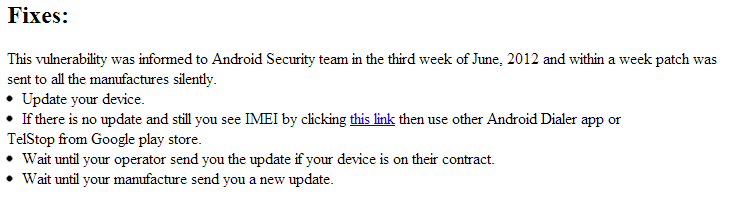 “…sent…SILENTLY…” – No CVE, no disclosure
[Speaker Notes: Another example of non-disclosure…]
Non-disclosure?
TEL URI issues
First public mention was from Ekoparty presentation
Patched prior by Samsung (on some devices)

Total timeline of only about 3 months
Not bad! … For those devices that got patched.
[Speaker Notes: Another example of non-disclosure…]
Disclosure: Why?
Ability to track issues across organizations
CVEs help a lot here

Facilitates industry-wide peer review

Raises awareness
Attack Surface
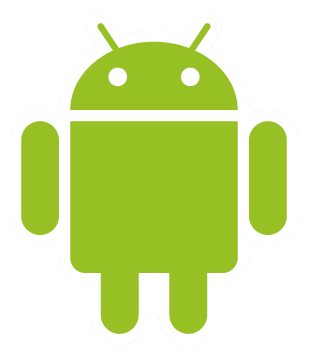 Attack Surface
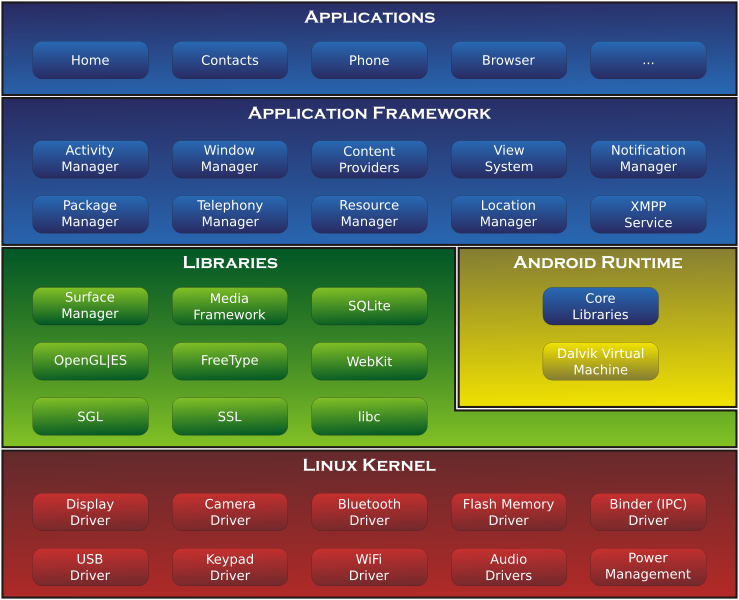 [Speaker Notes: This is the most widely used architecture diagram for Android. People always use it because it shows a ton of important Android-specific stuff.

The stuff in blue is all Dalvik code, the source is in Java…

The stuff in yellow makes it possible to run the stuff in blue.

The stuff in green are libraries written in native code.
This provides the most interesting attack surface for remote memory corruptions.
It also includes the libc, called Bionic, which contains important stuff like the heap the implementation.

There are also various JNI libraries in addition to the common system libraries shown here.

The stuff in red is all kernel land. This stuff is great for escalating privileges once you get on a device.

Overall, you can see the system architecture is pretty complex. 

Many operations in the system go all the way from Dalvik code, down into the kernel, and then all the way back to Dalvik code in another process.]
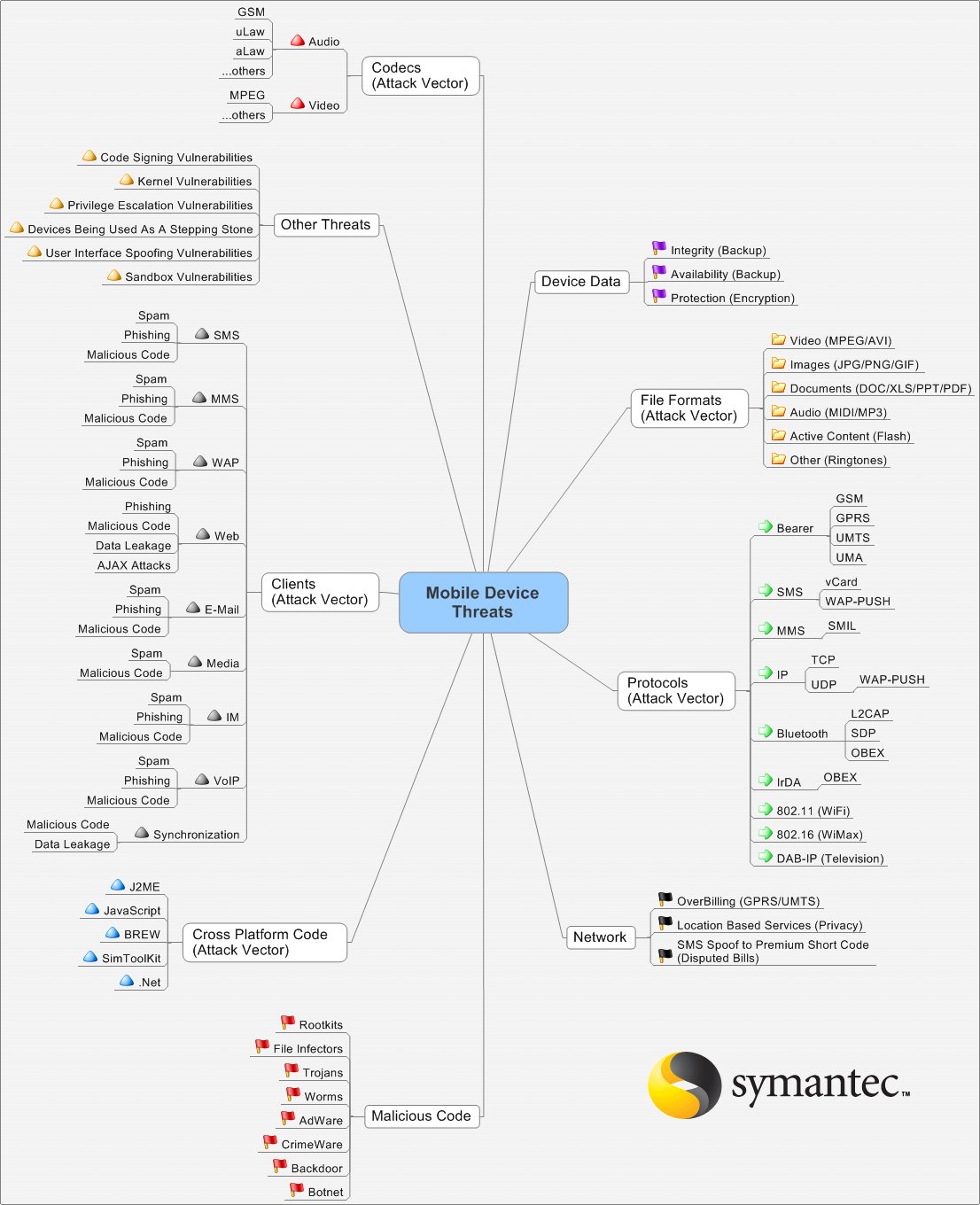 Attack Surface
http://recxltd.blogspot.com/2012/02/reflecting-on-mobile-security-today.html
http://ddanchev.blogspot.com/2007/03/complexity-and-threats-mind-mapping.html
http://www.symantec.com/connect/blogs/picture-worth-thousand-words-and-i-only-have-type-300
[Speaker Notes: I apologize if you cant see this diagram very well. Hopefully you can see it well enough to get the gist of it…]
Attack Surface
The attack surface has grown since that diagram was created

The attack surface is HUGE
Especially “client-side” user-initiated stuff

Lots of pushing and polling going on
Tools
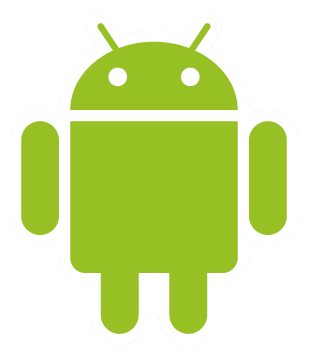 Custom BusyBox
Why?
Single binary

Others?
toolbox
motobox
various busybox cross-compiles
Custom BusyBox
Existing binaries have bugs
Issues mapping uid and gid to name
Issues mapping sockets connections
lsof
netstat

Will be working to address these issues soon
Source Code
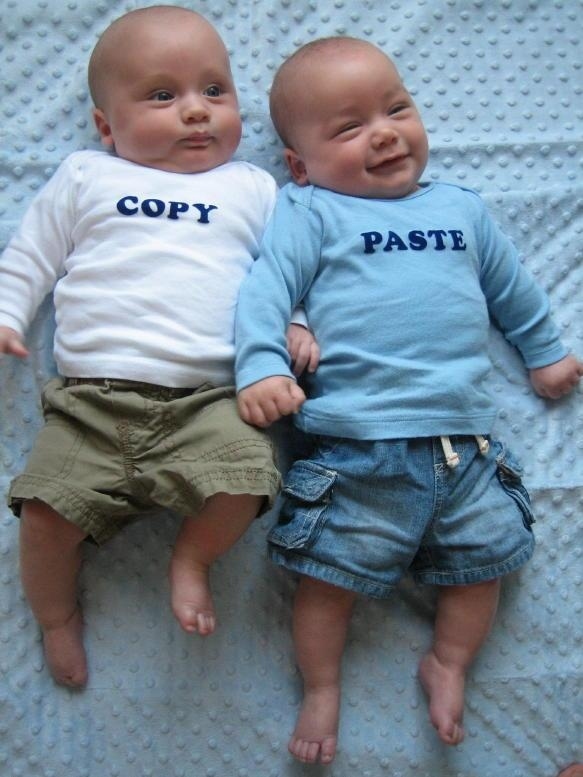 There is A LOT of it.
AOSP
Hardcore forking action
Lots of community “ROMs”

Kernel sources by OEMs
CONFIG_MODULES=y
Can build your own modules!
“insmod” on devices!!
[Speaker Notes: Picture - http://www.blogsaays.com/wp-content/uploads/2012/04/copy-paste-material.jpg]
Kernel Sources
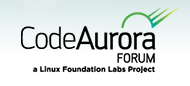 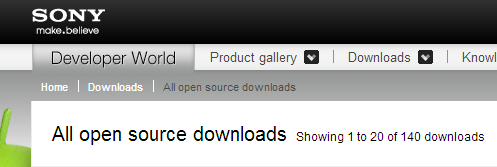 https://www.codeaurora.org/
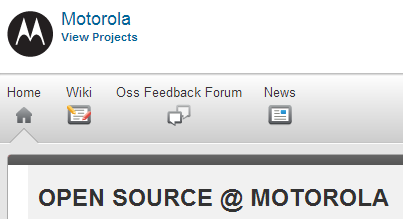 http://developer.sonymobile.com/downloads/opensource/
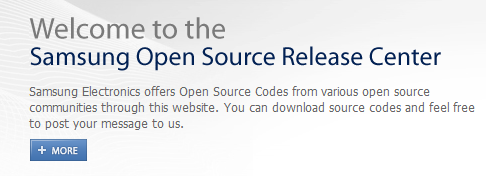 http://sourceforge.net/motorola/
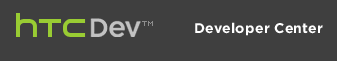 http://opensource.samsung.com/index.jsp
http://htcdev.com/devcenter/downloads
[Speaker Notes: There’s a lot of places to get kernel sources. 

Any of these sources may have potential modifications.

Beware, these sources may or may not really be what was used to build the kernel for your device…

Consult the binaries if necessary.]
Compilers
Many tool chains to choose from
SDK/NDK
AOSP “prebuilt”
Linaro
Official ARM compiler (RVCT)
Others?
Debuggers
Many different versions
Various NDK revisions
Various AOSP prebuilt binaries
Versions from Linux distros

Might have to try lots to find a working version :-/
Debugging: Issues
gdbserver will crash on you :-/
Need to investigate and fix these issues

Single-stepping nightmares

ARM vs Thumb insanity
x/i $pc|$cpsr.t
Symbols can tell the debugger which mode
Debugging: Tips
What worked for me –
Using the AOSP prebuilt debugger
arm-eabi-gdb and gdbserver

Pulling all relevant binaries from the device

Built bins with symbols from AOSP
Debugging: Example
ubvm:0:galaxynexus$ ls -l app_process lib*so linker
-rw------- 1 jdrake jdrake 9.7K May  6 02:21 app_process
lrwxrwxrwx 1 jdrake jdrake   26 Jun  1 23:54 libc.so -> symbols/system/lib/libc.so*
lrwxrwxrwx 1 jdrake jdrake   28 Jun  1 23:42 libdvm.so -> symbols/system/lib/libdvm.so*
lrwxrwxrwx 1 jdrake jdrake   31 Jun 26 22:19 libstdc++.so -> symbols/system/lib/libstdc++.so*
lrwxrwxrwx 1 jdrake jdrake   32 May 29 04:24 libwebcore.so -> symbols/system/lib/libwebcore.so*
-rw------- 1 jdrake jdrake  39K May  6 02:20 linker

ubvm:0:galaxynexus$ cat stuff.gdb
set solib-search-path .
set arm fallback-mode thumb
target remote 127.1:8080
[...]
set arm fallback-mode auto
cont
[Speaker Notes: This is an example of my setup for remote debugging the browser.

The important parts are telling gdb where to find the binaries that you pull off the device.

In this case I was targeting the galaxy nexus, so I was able to build versions with symbols and use those for debugging.

I did not need to put them on the device, which is nice.

Also, the “arm fallback-mode” stuff is helpful. Without the correct mode, inserting breakpoints might cause crashes.]
Debugging: Tips
With these two things together, you can get accurate source level debugging

         \o/    WIN    \o/
          ||                 ||
Debugging: Tips
Possible improvements
Use on-device debugger from ARM Linux distro
Requires libc, etc
Probably faster than USB
Exploitation
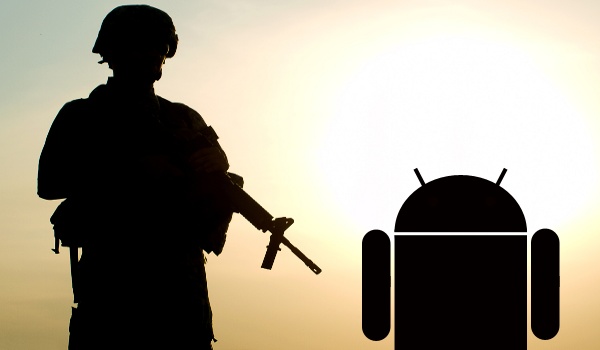 http://1.androidauthority.com/wp-content/uploads/2012/08/banner-best-army-military-soldier-games-android-120824.jpg
Device Pool
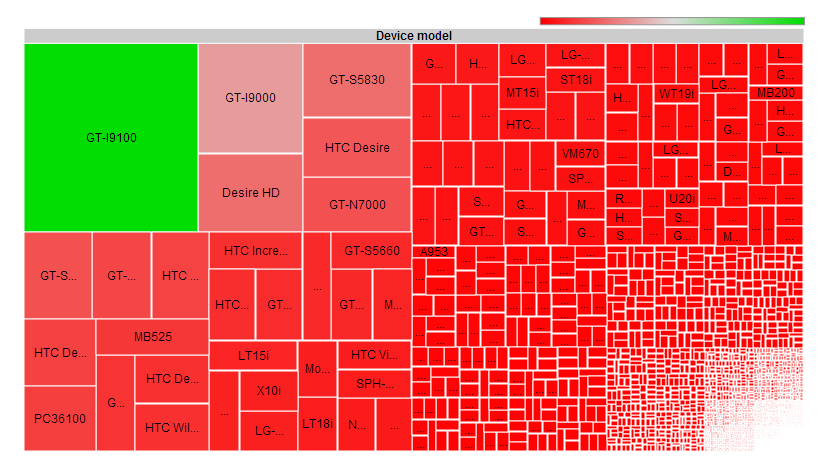 http://opensignal.com/reports/fragmentation.php
[Speaker Notes: The device pool is very fragmented. Because of this, developing exploits that work across a wide range of devices can be difficult or impossible.

The heterogeneous nature of the code means some vulnerabilities will only affect a subset of the device pool.]
Exploitation
Most exploitation details are architecture specific

ARM presents some challenges
Separate data & code cache
Multiple processor modes
ARM, Thumb, Thumb2, etc
More from Stephen Ridley tomorrow!
Bionic Heap
Bionic (libc) uses dlmalloc

Supposedly somewhat hardened

Didn’t pose any challenge during recent exploit dev

Traditional unlink techniques should apply
Browser Heap
WebKit has “fastMalloc” but all memory is serviced by dlmalloc!
Includes “new” and “delete”

Crashes dereferencing 0xbbadbeef
Usually not interesting…
Out of memory
Dalvik ASLR Fail #1
Zygote (app_process)
Forks children, doesn’t use execve()
All Android Applications (Apps) share same initial memory layout
An info leak (from any App) is good until reboot at least, maybe longer…

The browser is an App!
Information Leaks
Subreption paper
“Android exploitation primers: lifting the veil on mobile oﬀensive security (Vol. I)”

Talks about using infoleaks to exploit the browser
Uses CVE-2010-4577 (Chris Rohlf’s WebKit CSS Type confusion)
Dynamic Return-oriented Programming
https://subreption.com/site_media/uploads/reports/droidleak_release.pdf
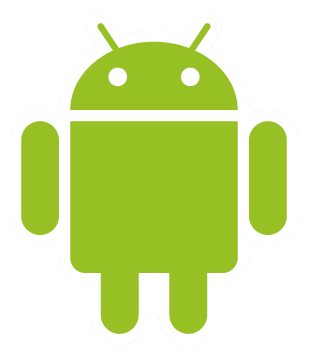 Hardening
Mitigations History
[Speaker Notes: This is the history of various mitigation features.

I’m not going to go through these in depth, but the thing to see here is when things were introduced…

We’ll look at a couple of these a bit more..]
Hardening: Jelly Bean
Introduced in 4.1 – Jelly Bean

Logcat output hardening

Full ASLR, finally!
Well, almost..
http://blog.n0where.org/errata-to-avoiding-android-app-security-pitfa
Dalvik ASLR Fail #2
diff --git a/vm/native/dalvik_system_Zygote.cpp b/vm/native/dalvik_system_Zygote.cpp
index 31fecfd..2d66cef 100644
--- a/vm/native/dalvik_system_Zygote.cpp
+++ b/vm/native/dalvik_system_Zygote.cpp
@@ -446,6 +447,12 @@ static pid_t forkAndSpecializeCommon(const u4* args, bool isSystemServer)
             dvmAbort();
         }

+        int current = personality(0xffffFFFF);
+        int success = personality((ADDR_NO_RANDOMIZE | current));
+        if (success == -1) {
+          LOGW("Personality switch failed. current=%d error=%d\n", current, errno);
+        }
https://android.googlesource.com/platform/dalvik/+/311886c6c6fcd3b531531f592d56caab5e2a259c%5E%21/#F0
Dalvik ASLR Fail #2
“personality” System Call
Linux-specific

ADDR_NO_RANDOMIZE

Also other settings like READ_IMPLIES_EXEC
Dalvik ASLR Fail #2
What does this mean?
Child processes don’t get randomized at all
No stack
No heap
No libs
No code
Nothing
Dalvik ASLR Fail #2
Except….
Doesn’t work across setuid executions

What good is it then?
Makes exploiting child processes of Dalvik applications TRIVIAL
Dalvik ASLR Fail #2
Example
Consider an app that runs command using remote input
This command has a silly buffer overflow in the handling of command line arguments
Trivial remote code execution!

But surely bugs like this don’t exist, right???
Hardening: Umask
Introduced in 4.1 – Jelly Bean
Umask is supposedly is 077, but not for adb…




Probably not a huge problem
dq:0:~$ adb shell
shell@android:/ $ getprop ro.build.fingerprint
google/takju/maguro:4.1.1/JRO03C/398337:user/release-keys
shell@android:/ $ umask
000
shell@android:/ $ exit
http://blog.n0where.org/errata-to-avoiding-android-app-security-pitfa
[Speaker Notes: I tried to get the umask of all processes on the device, but it unfortunately isn’t exposed via procfs.

Would need to inject a call to umask() into every process to find out…

Instead, I looked at the AOSP code.]
Chrome for Android
Google includes mostly up-to-date WebKit in Chrome for Android
Requires 4.0+ :-/

Allows updating their WebKit via Google Play 
Without OTA updates, firmwares
Without involving carriers and OEMs
https://play.google.com/store/apps/details?id=com.android.chrome
Chrome for Android
Chrome for Android has some “sandboxing”
Not really…
Mostly just process separation


More to do here
Probably actively being worked on…
shell@android:/ $ ps | grep chrome
u0_a67    23444 125   578828 91096 ffffffff 00000000 S com.android.chrome
u0_i8     23955 125   517628 45476 ffffffff 00000000 S com.android.chrome:sandboxed_process0
http://chrome.blogspot.com/2012/09/chrome-for-android-just-got-safer.html
SAFEDROID
Subreption guys working on a hardened Android build
Focused on OMAP (Galaxy Nexus, others)
Heavily modified version of PaX
Improved exploit mitigations
Replace dlmalloc with hardened jemalloc
Kernel heap hardening
http://www.subreption.com/news/darpa-cyber-fast-track-funding-for-high-assurance-mobile-computing-rd/
[Speaker Notes: Should be interesting to see the output of this!

Especially if Google, Carriers, or OEMs actually pick up the changes…]
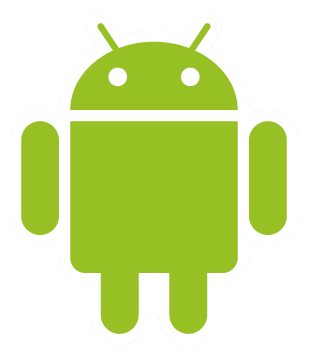 Conclusions
Conclusions
Device pool is a mess
Nobody is getting timely patches

Researching Android security is challenging!
Many tools are half broken
But the situation is getting better all the time…

Android Security is maturing
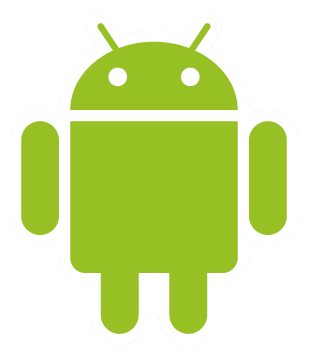 Recommendations
[Speaker Notes: I have recommendations for the various groups of people involved in Android…

Some of these are more of wishes than recommendations I guess, but here goes…]
Recommendations
Users
Use Nexus™ devices if possible
Pure google, faster updates
Always use the latest version
Use Chrome for Android!
Buy devices up-front
Don’t sign up for 2 year contracts
Send a message to carriers!
Recommendations
Carriers
Stop bloating things!
Support devices at least as long as the contract!!!

Get updates to users faster
Possibly an opt-in beta program?
Be more transparent (think disclosures)
Recommendations
OEMs
Release more security updates
Release security fixes faster
Offer updates outside of carriers?
Be more transparent (think disclosures)
Stop making so many changes!
Recommendations
Google
Continue improving security (CTS ftw)
Release more security updates!
Be more transparent (think disclosures)

More devices!
Especially with a qwerty keyboard 
Oh, and send me some Goggles! ;-)
QUESTIONS?
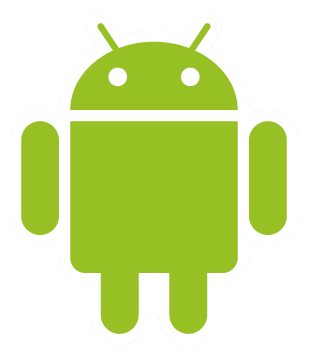 Contact information:
@jduck1337
“jduck” on IRC
Email: jdrake [circled-a] accuvant.com
Keep an eye on my github ;-)
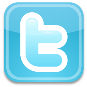 Bonus Slides
[Speaker Notes: I have recommendations for the various groups of people involved in Android…

Some of these are more of wishes than recommendations I guess, but here goes…]
Dalvik ASLR Fail #2
commit 311886c6c6fcd3b531531f592d56caab5e2a259c
Author: Selim Gurun <sgurun@google.com>
Date:   Fri Jan 13 10:47:15 2012 -0800

    Prevent memory fragmentation.

        Bug: 5817320

    Prevent memory fragmentation and potential allocation failures. This
    change is temporary.

    Change-Id: Id1e8f9606687648235ea9e18861125a8c799d812

…
https://android.googlesource.com/platform/dalvik/+/311886c6c6fcd3b531531f592d56caab5e2a259c%5E%21/#F0
Hardening: Umask
commit 6ebf12fe1bc2de7af4522349973e8bfcc71d6126
Author: Nick Kralevich <nnk@google.com>
Date:   Mon Mar 26 09:09:11 2012 -0700

    init: Change umask of forked processes to 077
[…]
ueventd: Keep umask at 000. uevent needs to be able to
    create device nodes with exactly the permissions it
    indicates.

[…]
commit eb68fa8153d97f5f8b6d9062fcf91fe393e3bff3
Author: Nick Kralevich <nnk@google.com>
Date:   Mon Apr 2 13:00:35 2012 -0700

    adb: set umask to 000
[Speaker Notes: Looking at AOSP, I found that the changes happened in Android’s “init” code.
“init” is the first process in the system, started by the kernel, so these changes affect all procesess.

“ueventd” and “adbd” were both modified to set their umask back to zero.

The commit logs say these processes need to be able to create files with explicit permissions. 
I would think that would be possible regardless of umask, but I’m not intimately familiar with the code… 
Regardless, it would probably would require more changes that way, which takes more effort, more testing, etc]